Readout of ECAL
Wolfgang Lohmann
Readout of ECAL
In the last LUXE meeting the proposal was made to move the backend electronics to the surface hall

The cable length from the surface hall to the experiment is estimated to about 60 m
Surface hall
~60 m
experiment
Readout of ECAL
What we would like to put in the                                                  ??
Surface hall
DAQ computer

LV power

HV power

Slow control
Readout of ECAL
Ethernet connection to the DAQ computer

60 m ??
Proposal made by Yan
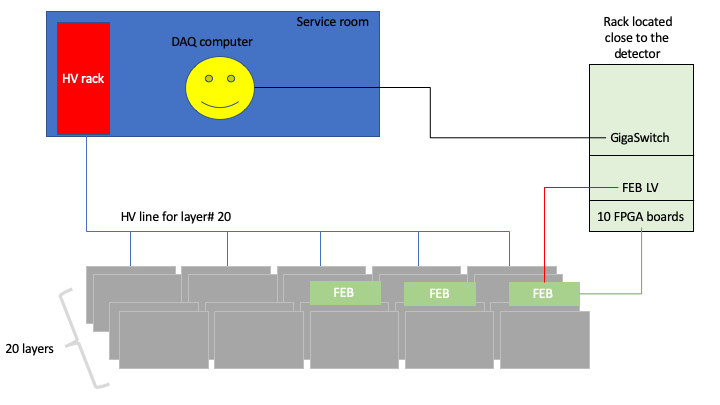 In a crate near the detector (5m?)
On top of the ECAL frame
Readout of ECAL
HV (and LV) cables for the FEBs

60 m
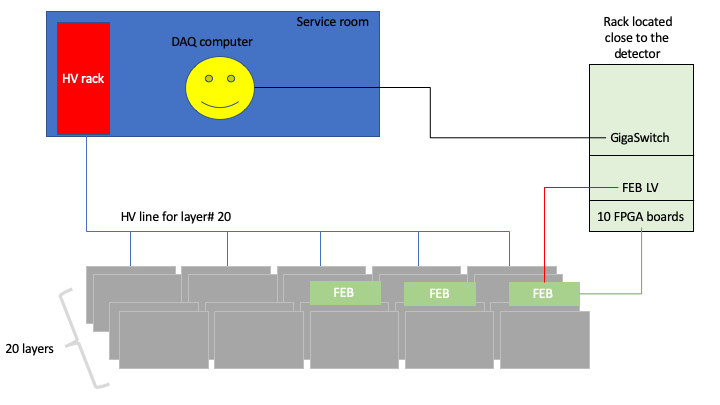 In a crate near the detector (5m?)
On top of the ECAL frame
Readout of ECAL
What are the implications:

Ethernet ?

Power cables ???

Others ?